Compositional Design
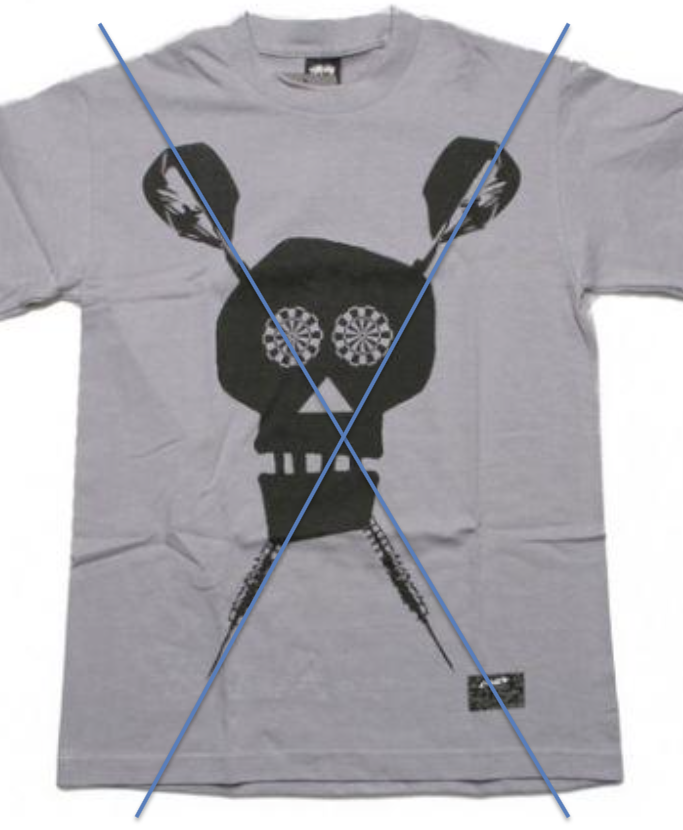 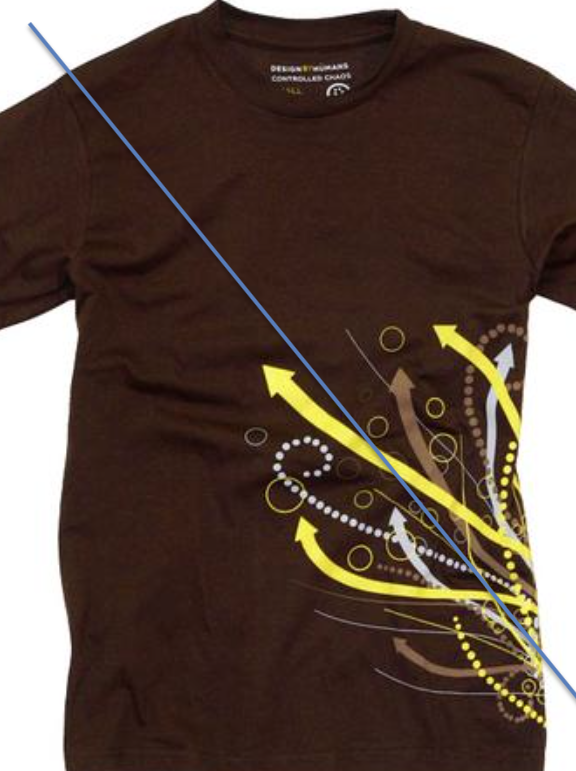 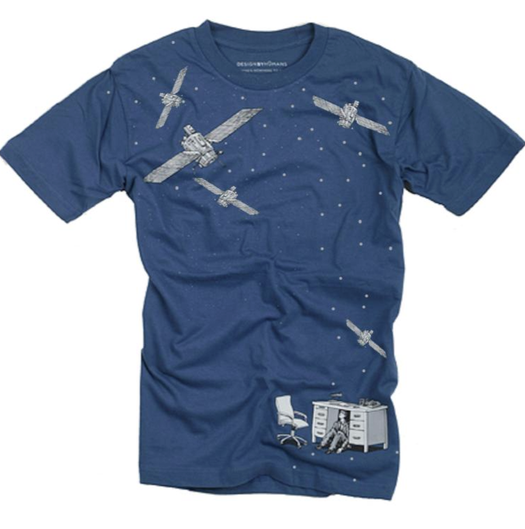 Other layout techniques to mention
Alignment/justification of text
Hierarchy